Конференция20 сентября 2017 года
«Библиотека – территория больших возможностей»
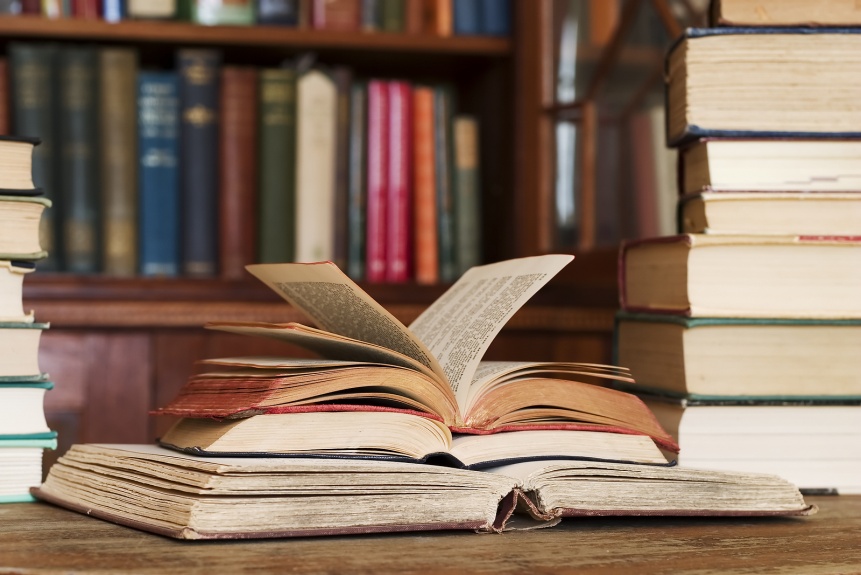 Тема:«Клубы по интересам – платформа для самореализации читателей»
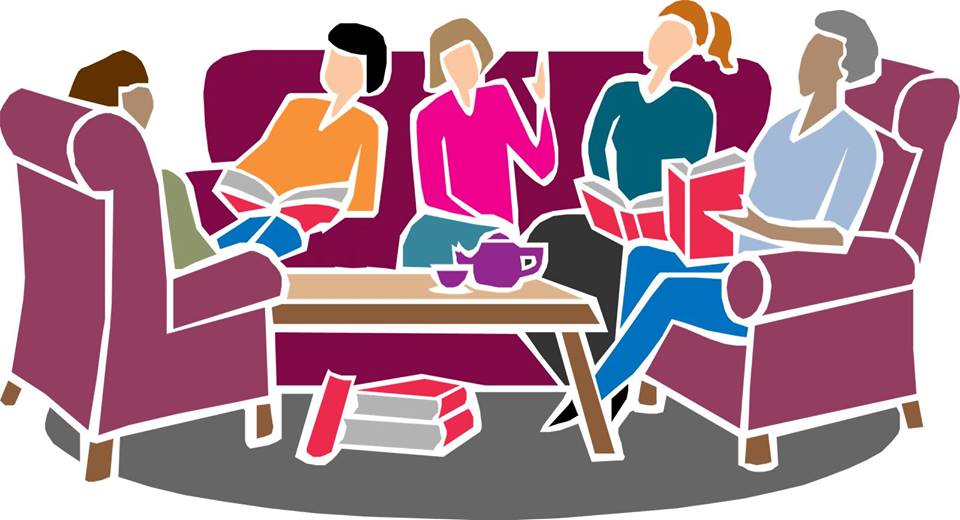 Докладчик: Юношева Светлана Александровна
Литературная гостиная
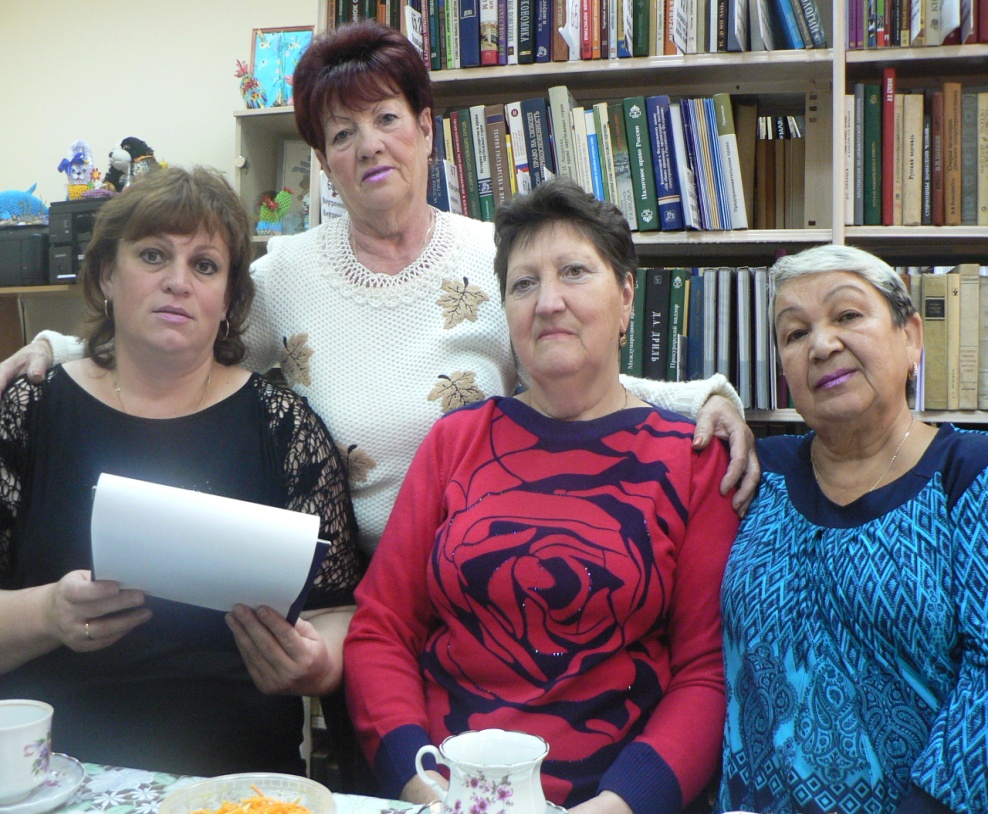 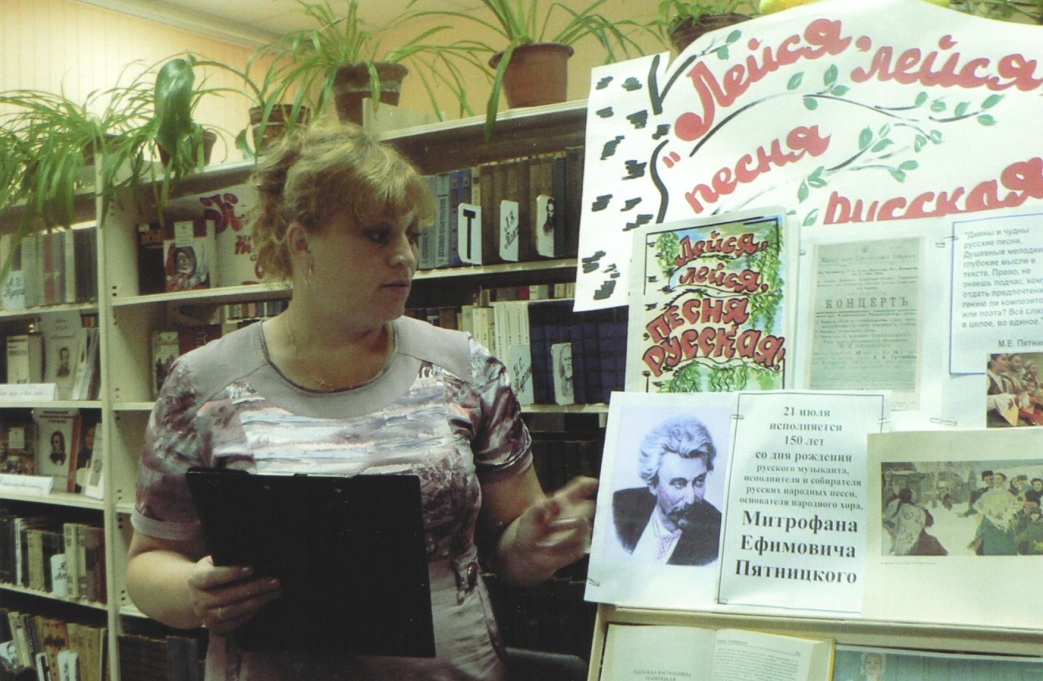 Литературная гостиная
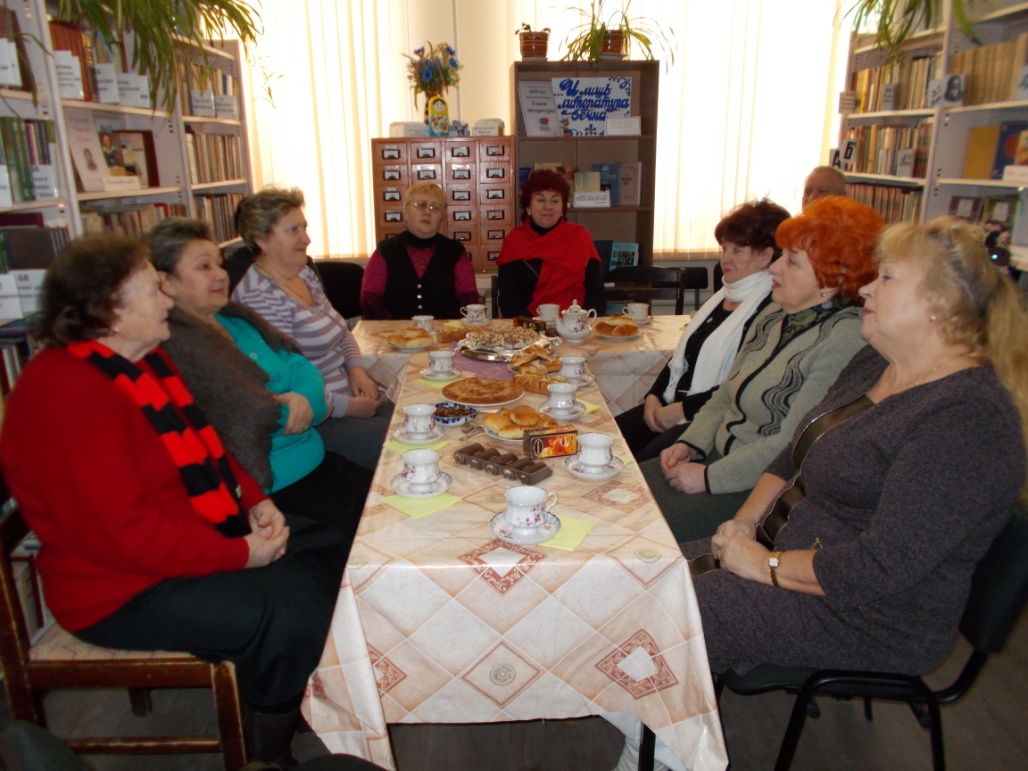 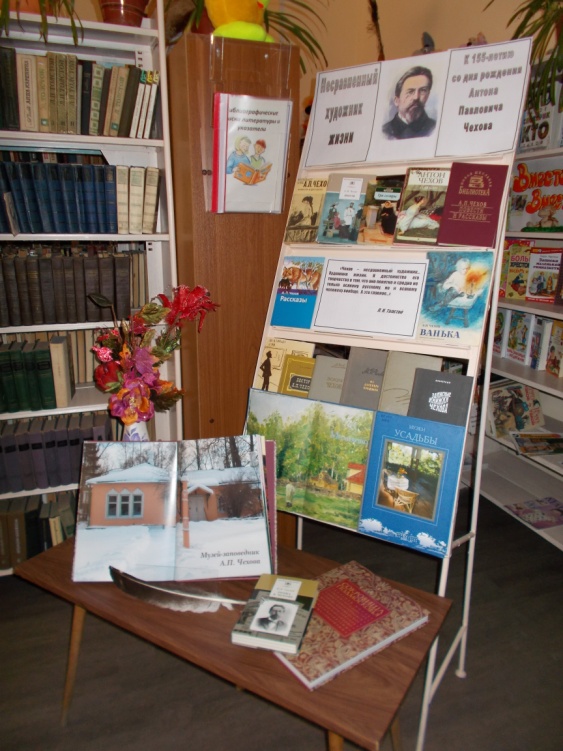 «Поэзии родник живой»
Цели организации Клуба:
Объединить талантливых людей села для их самоутверждения и самореализации;
Продвигать разными способами их творчество;
Оказывать профессиональную помощь и поддержку в их творчестве, организовывая в рамках Клуба встречи с творческими людьми Воскресенского района и Московской области, а также творческие вечера самих членов Клуба.
Задачи:
Убедить людей, что их творчество нужно людям, что свои произведения надо публиковать и презентовать;
Организовывать для продвижения творчества земляков рекламные видеоролики, которые бы знакомили читателей и пользователей библиотеки, посетителей сайта нашей группы в социальных сетях с их творчеством;
Содействовать в участии желающих в районных, областных и всероссийских литературных конкурсах, а также в публикации их произведений в СМИ и на сайтах.
Заседания Клуба
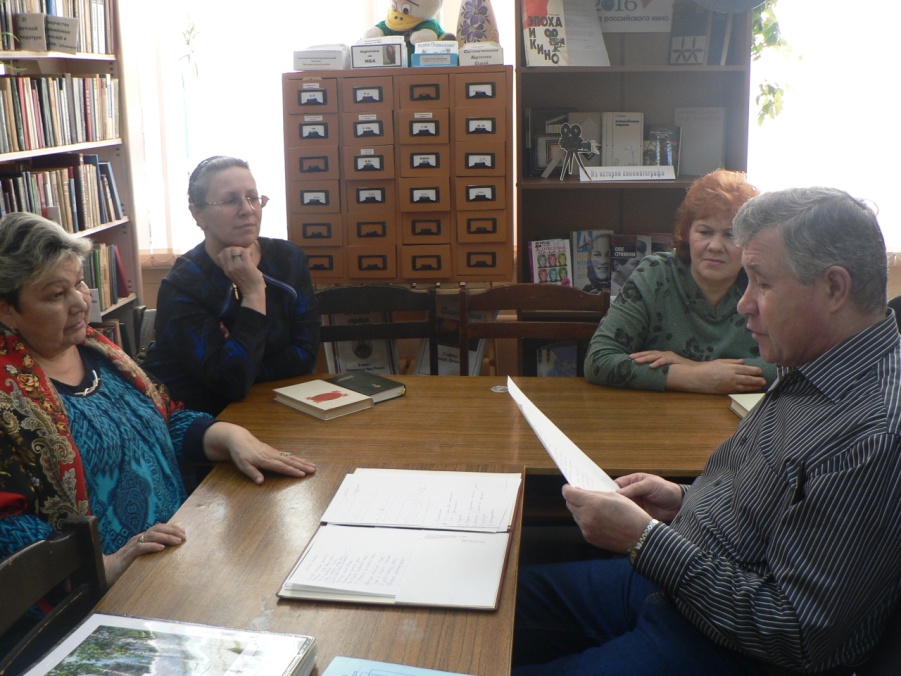 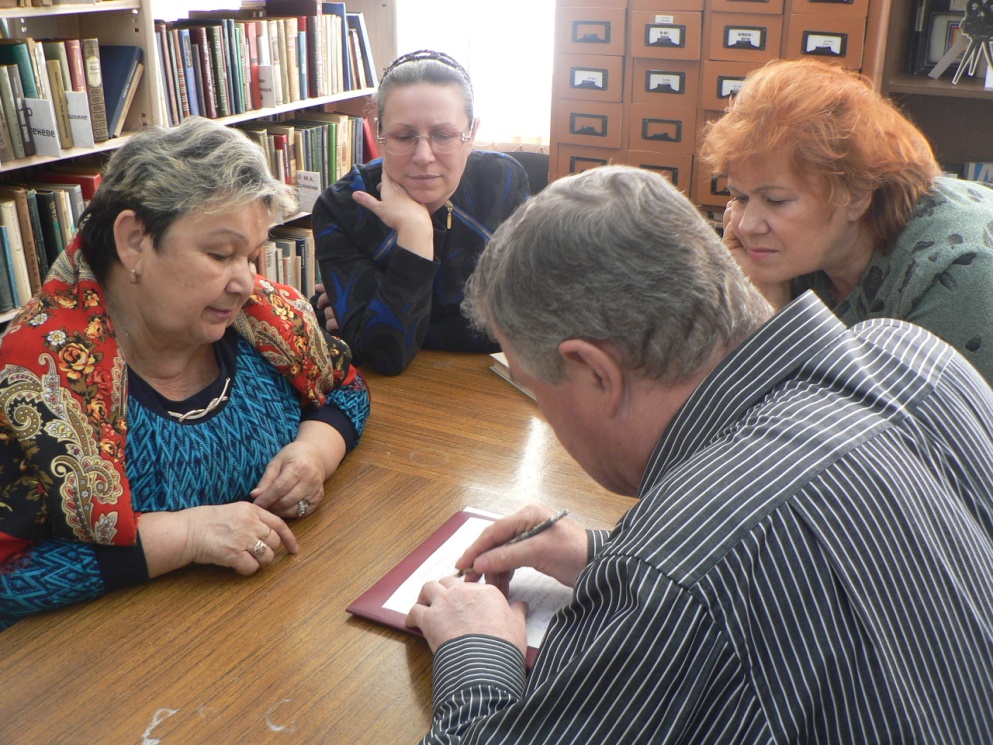 Заседания Клуба
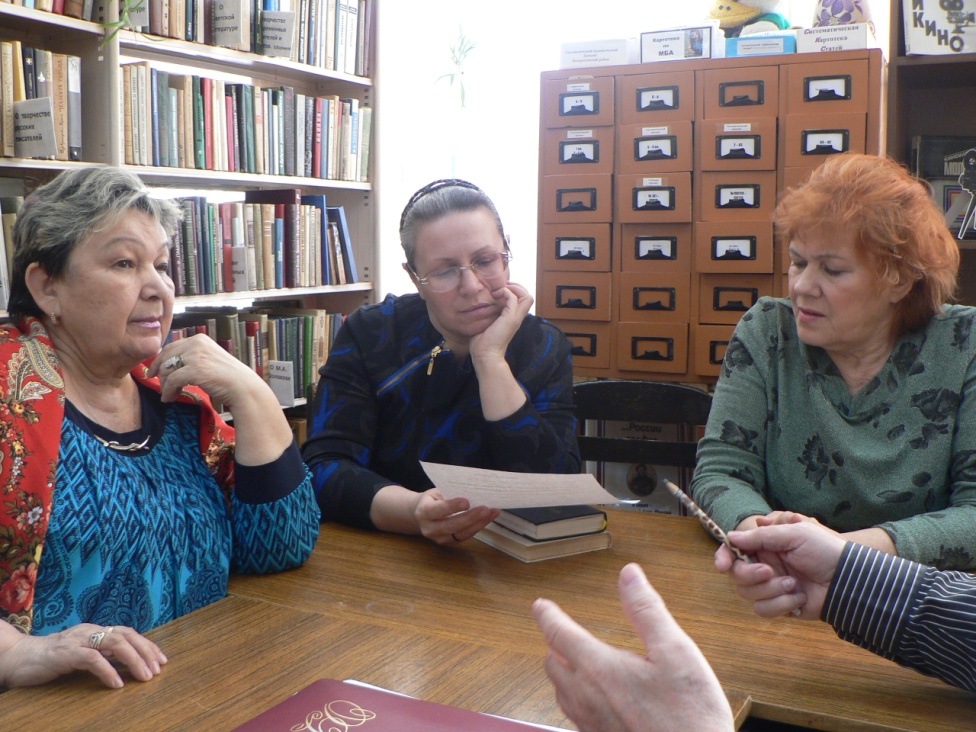 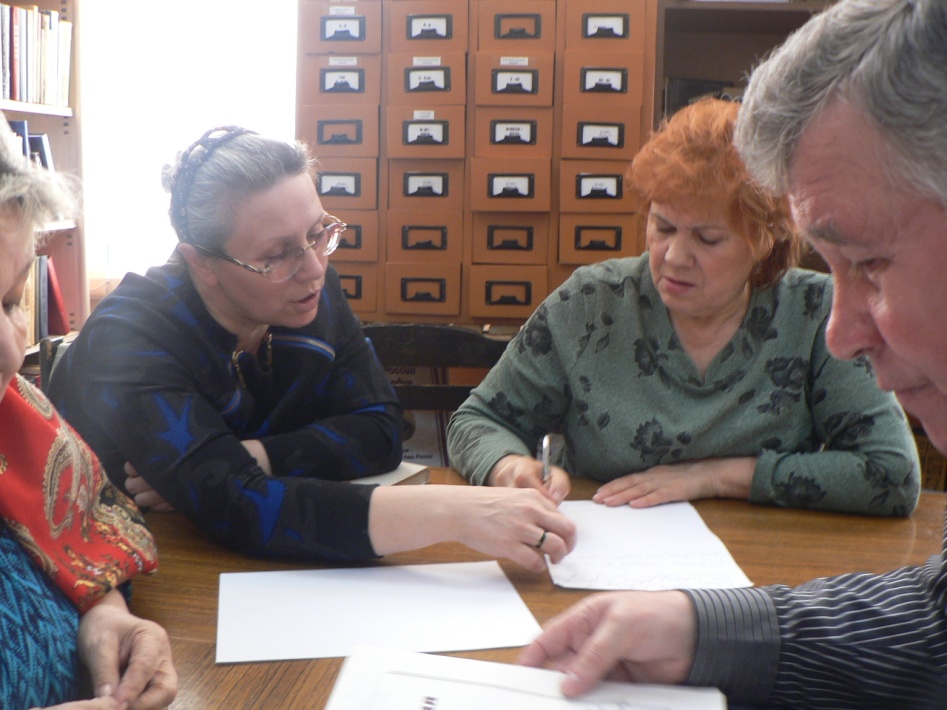 Заседания Клуба
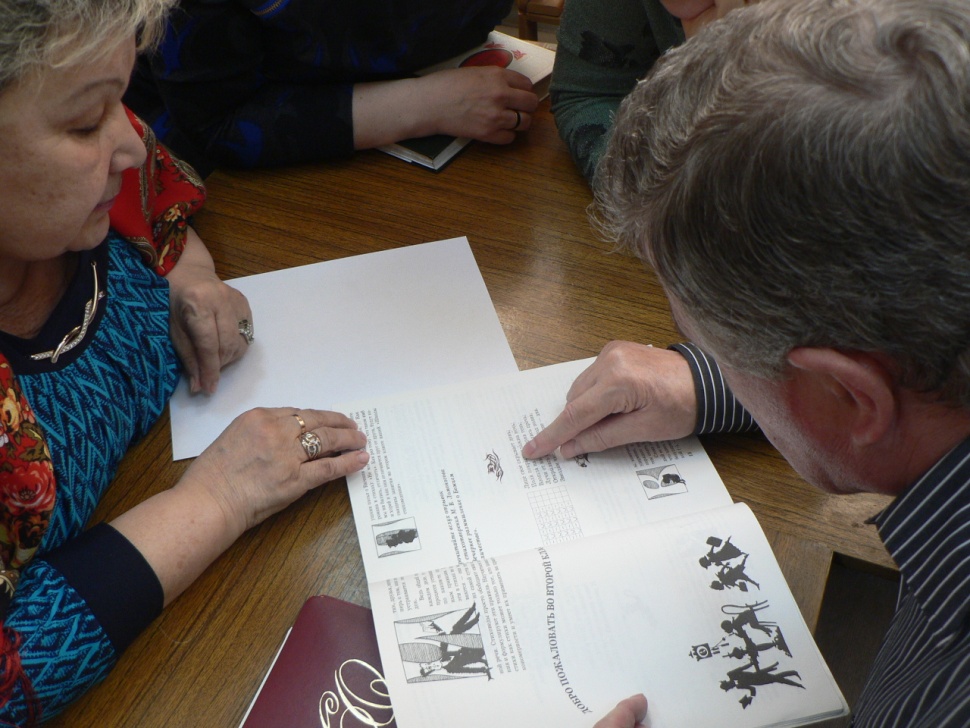 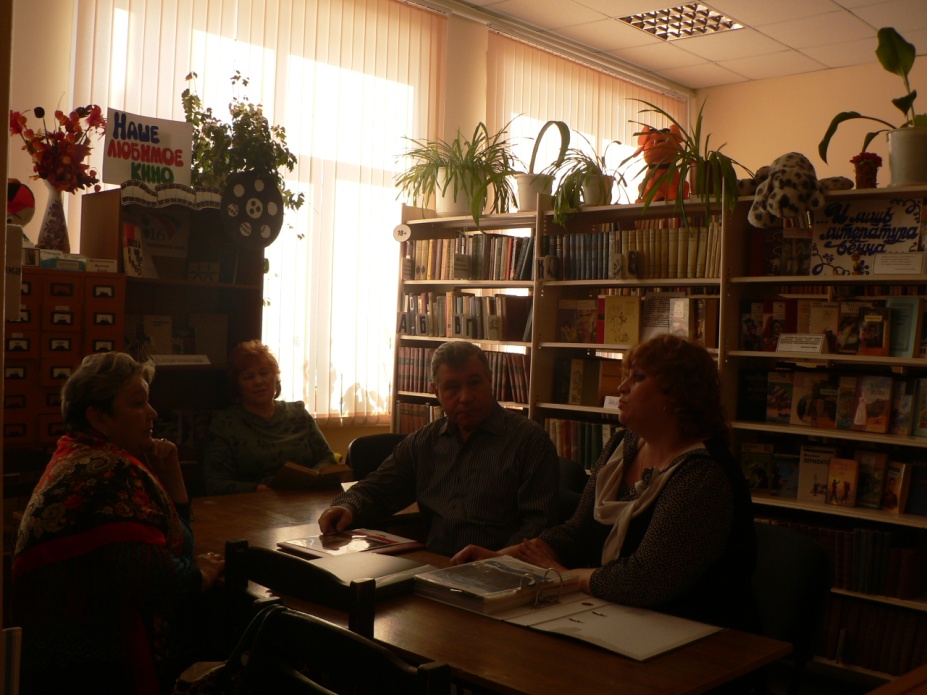 Заседания Клуба
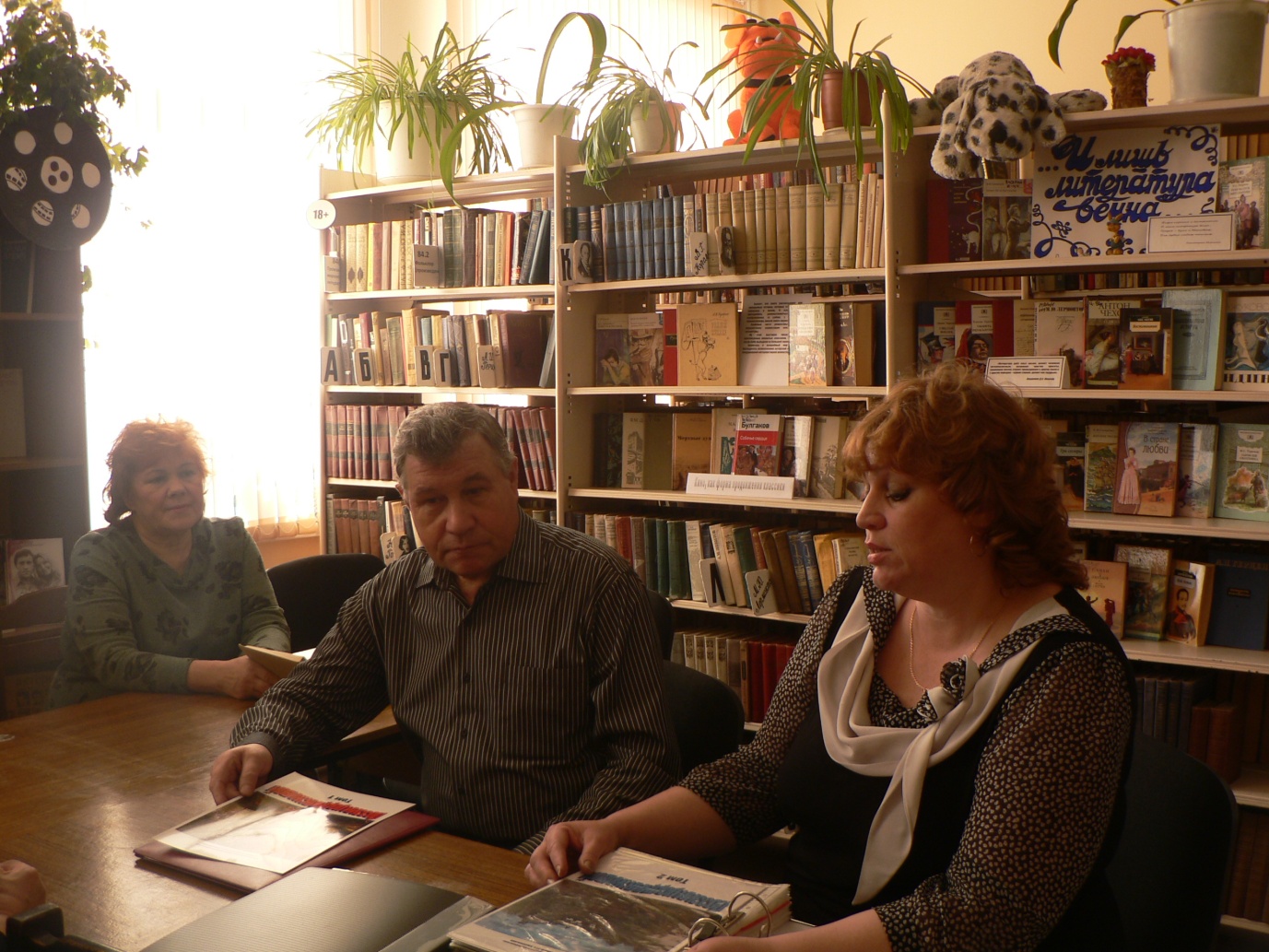 Встречи в Клубе
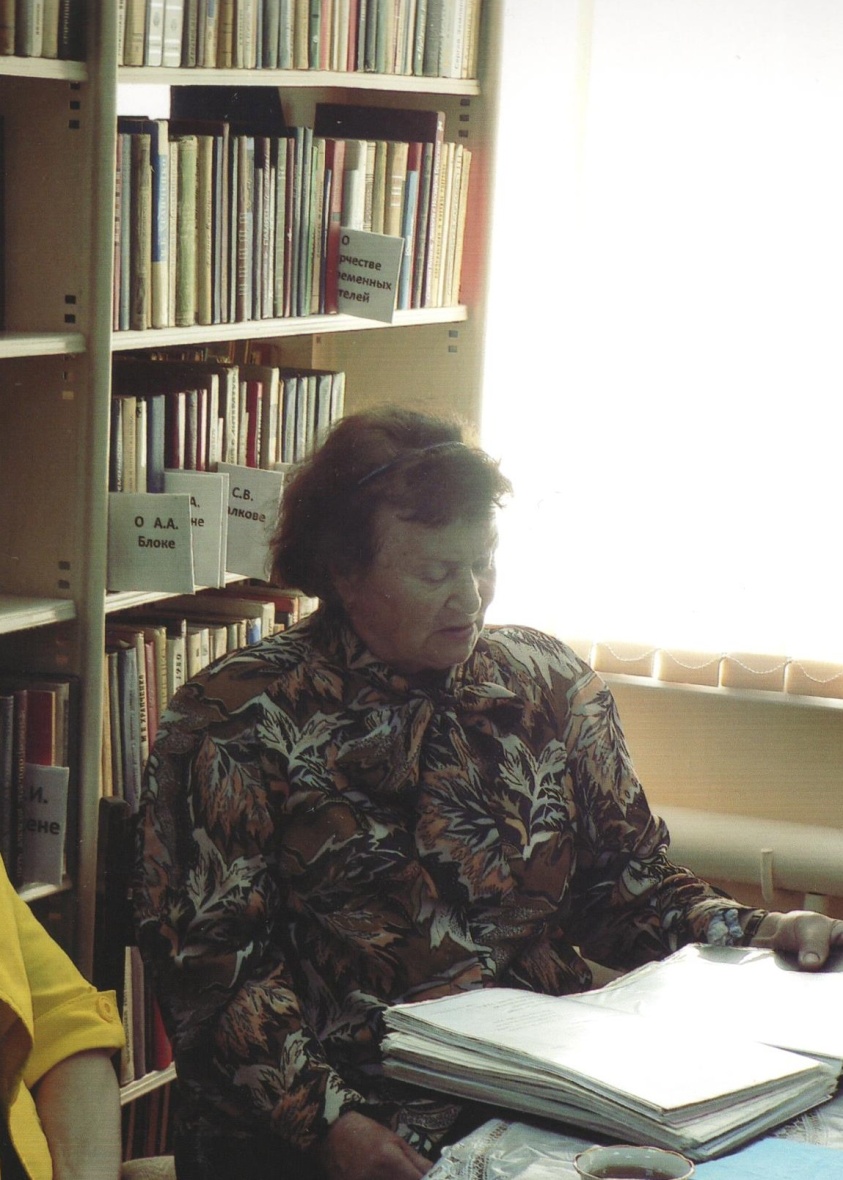 Творческие вечера и презентации книг
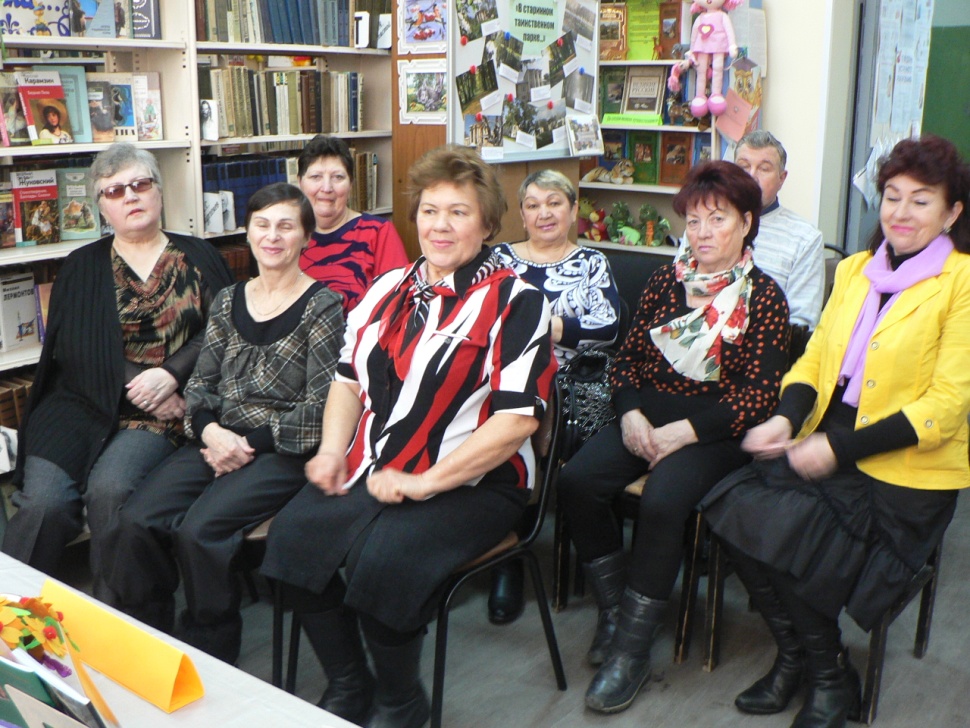 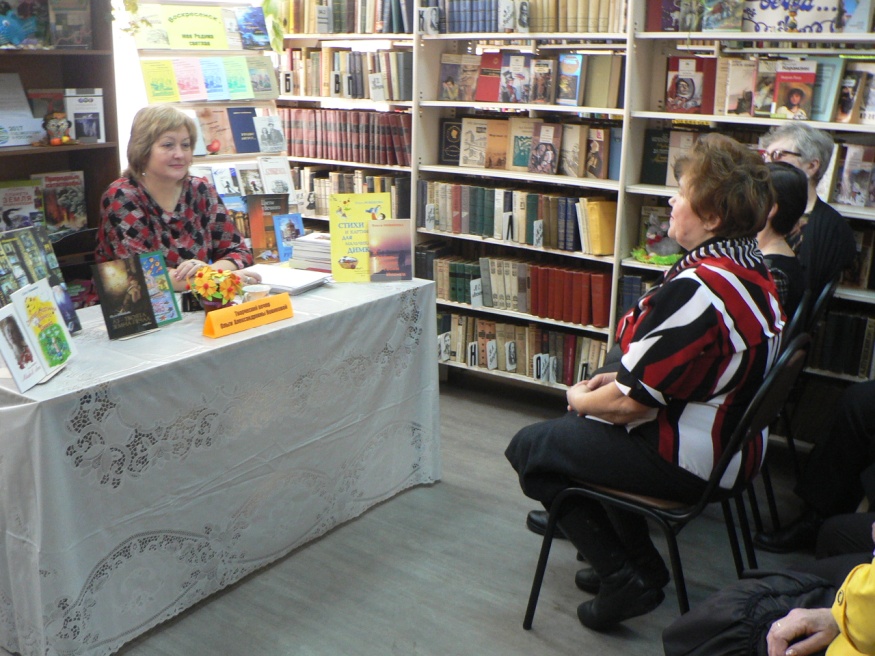 Творческий вечер Ольги Новиковой
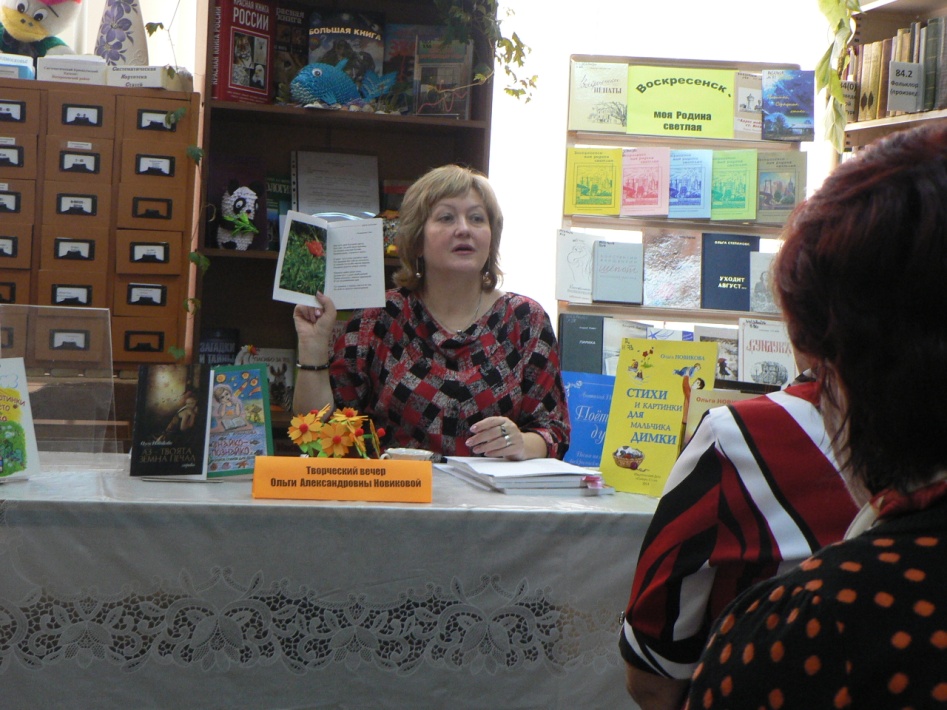 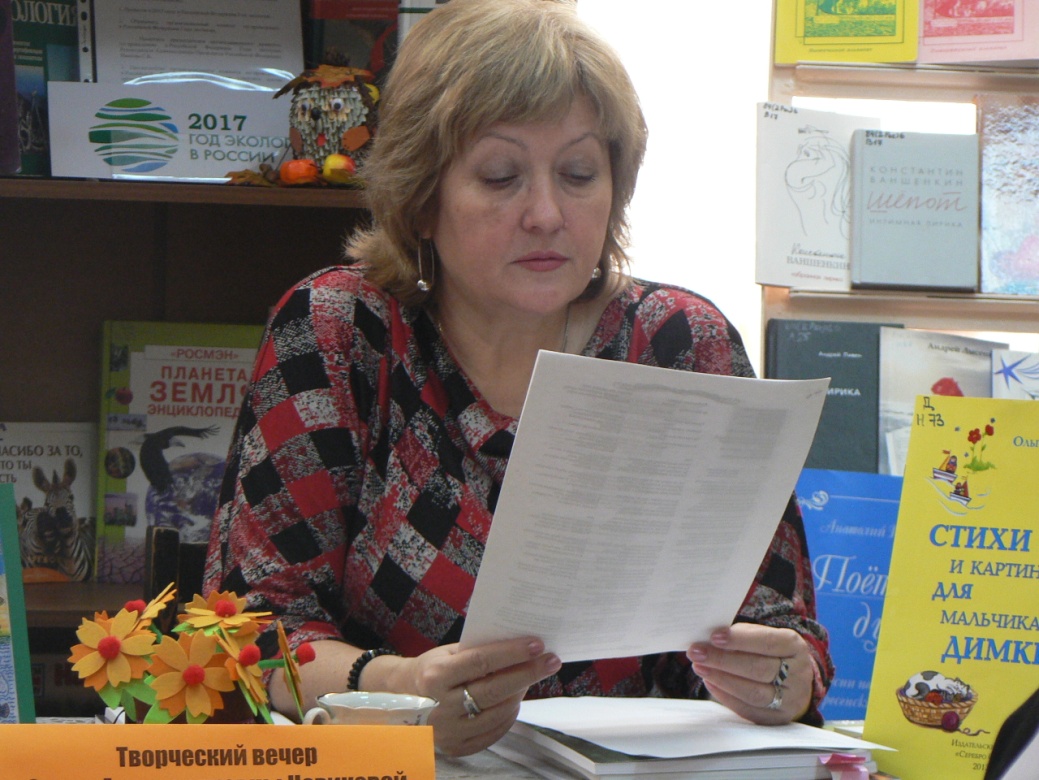 Участие в литературных конкурсах
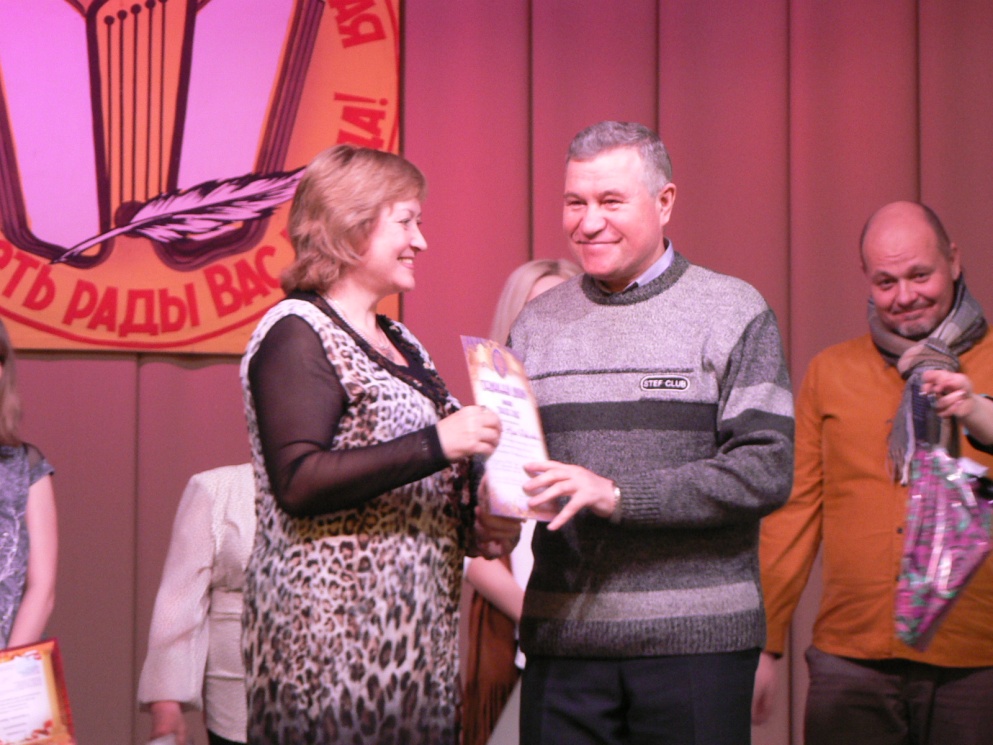 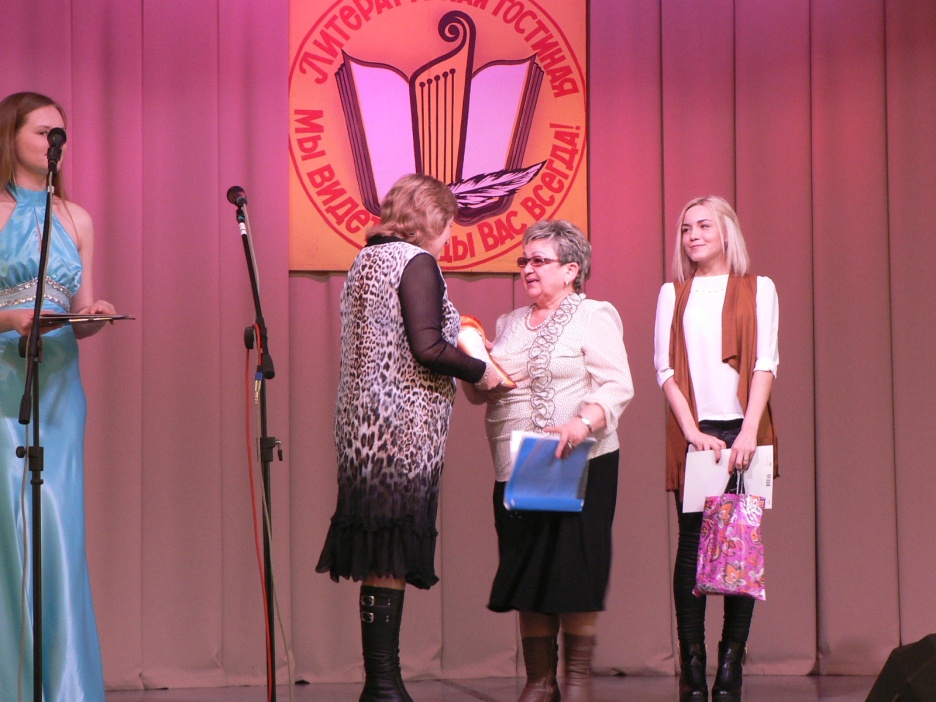 Интересные встречи
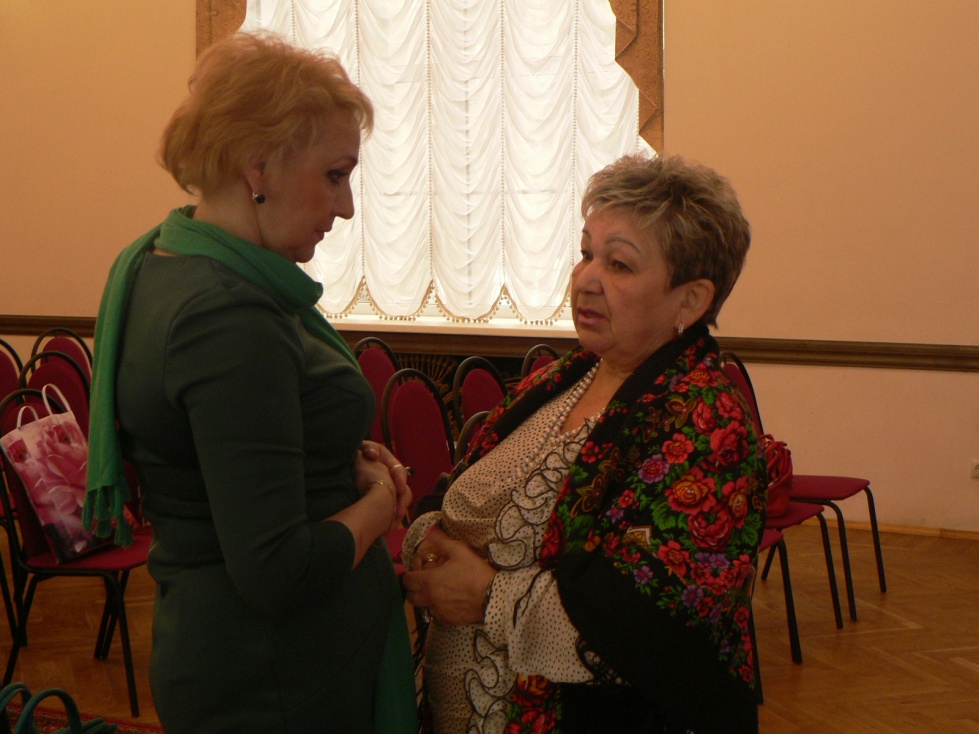 Достижения членов Клуба
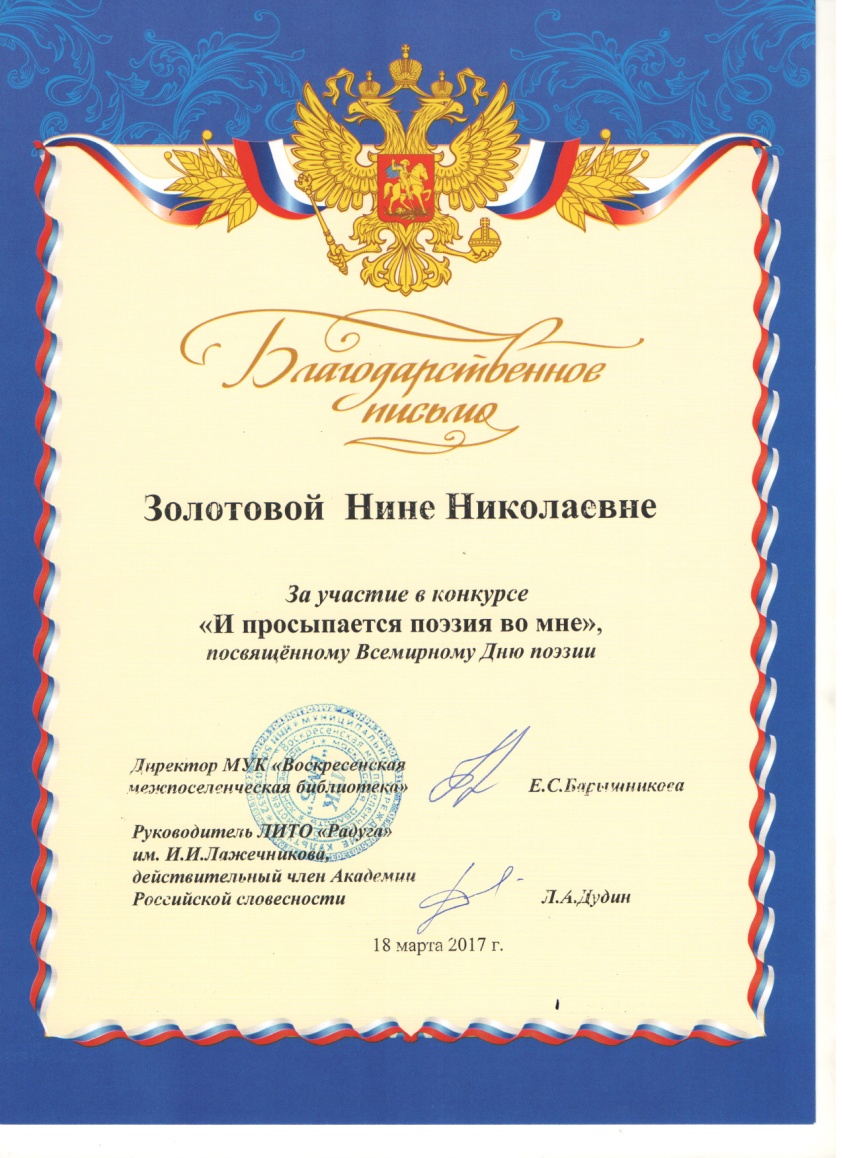 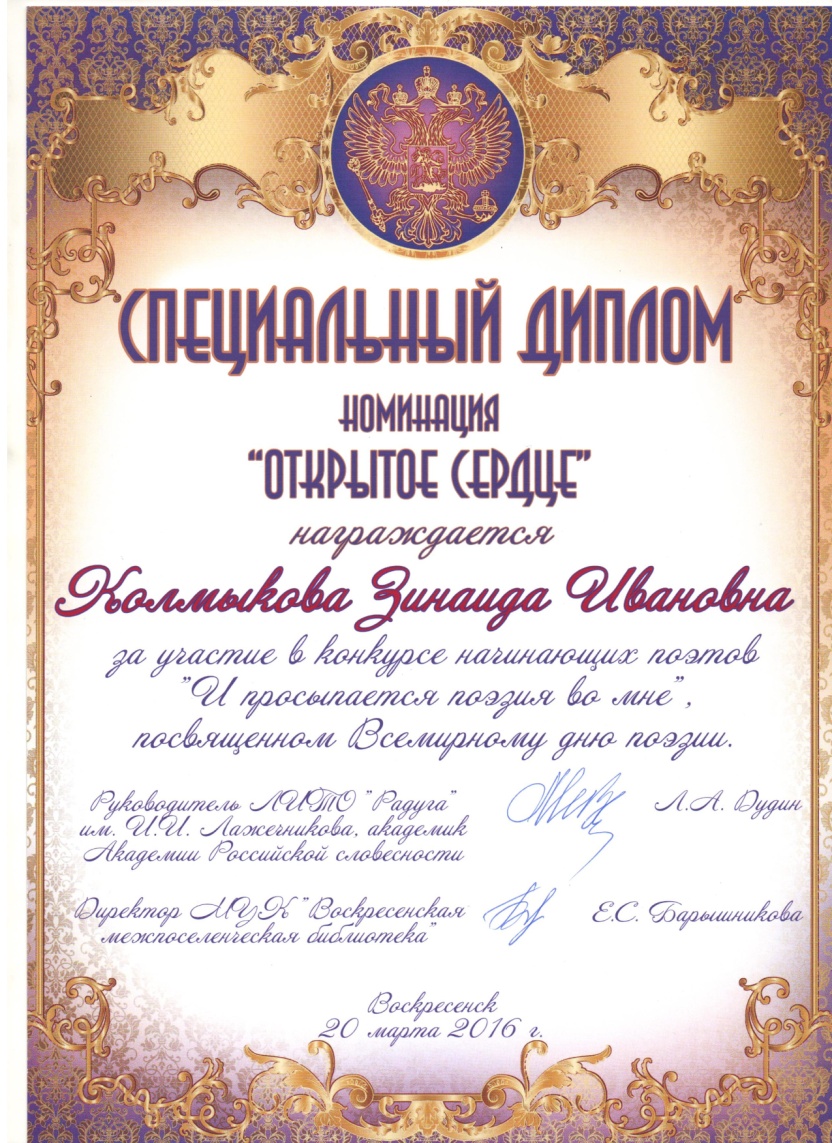 Достижения членов Клуба
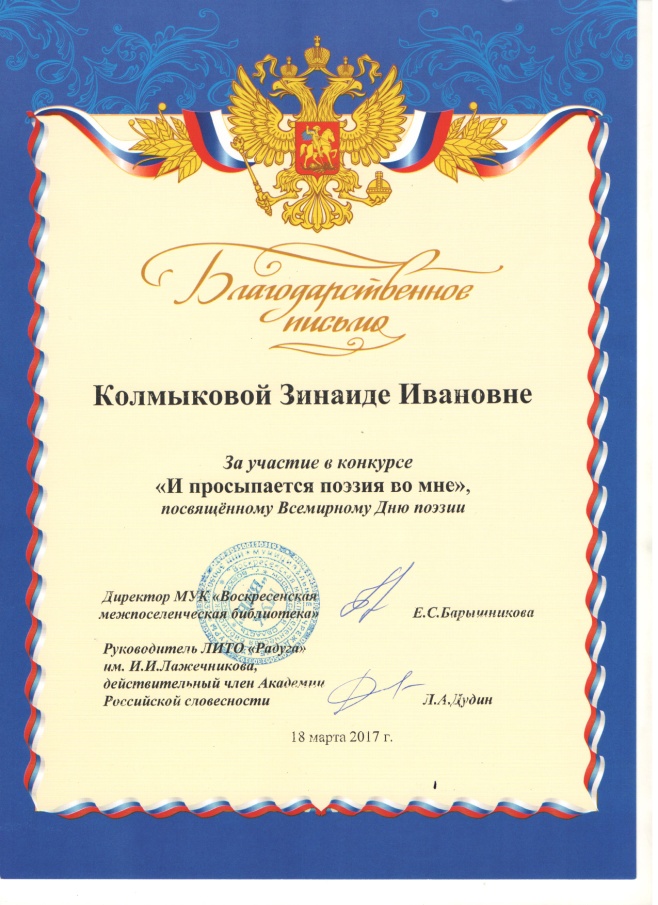 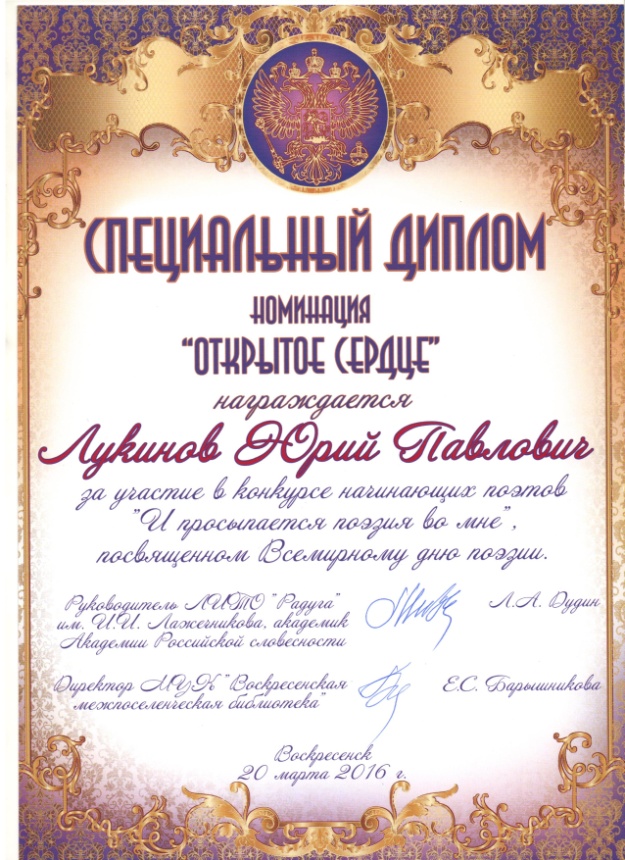 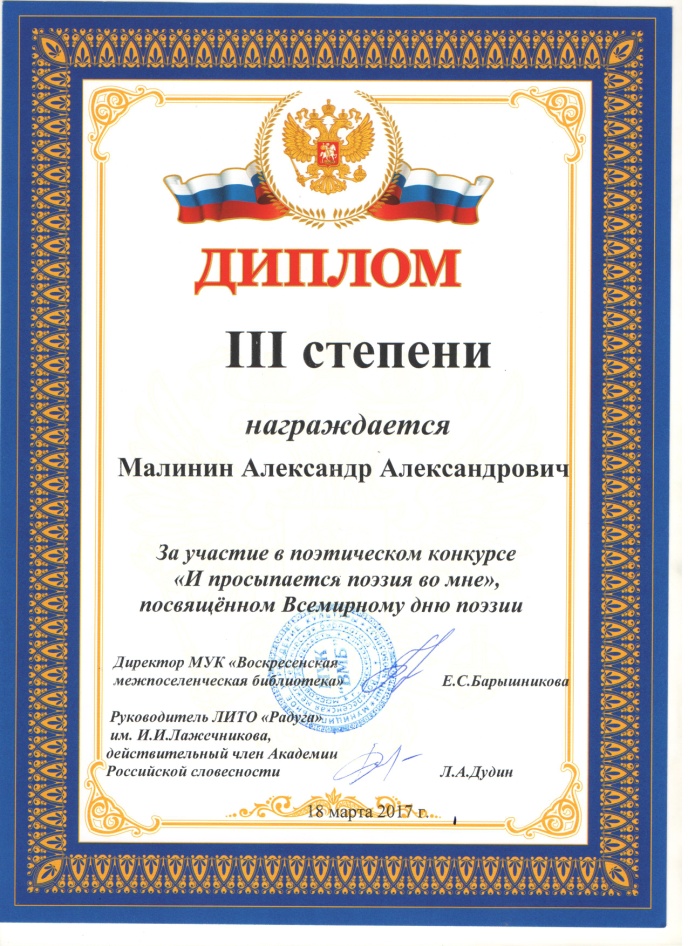 Достижения членов Клуба
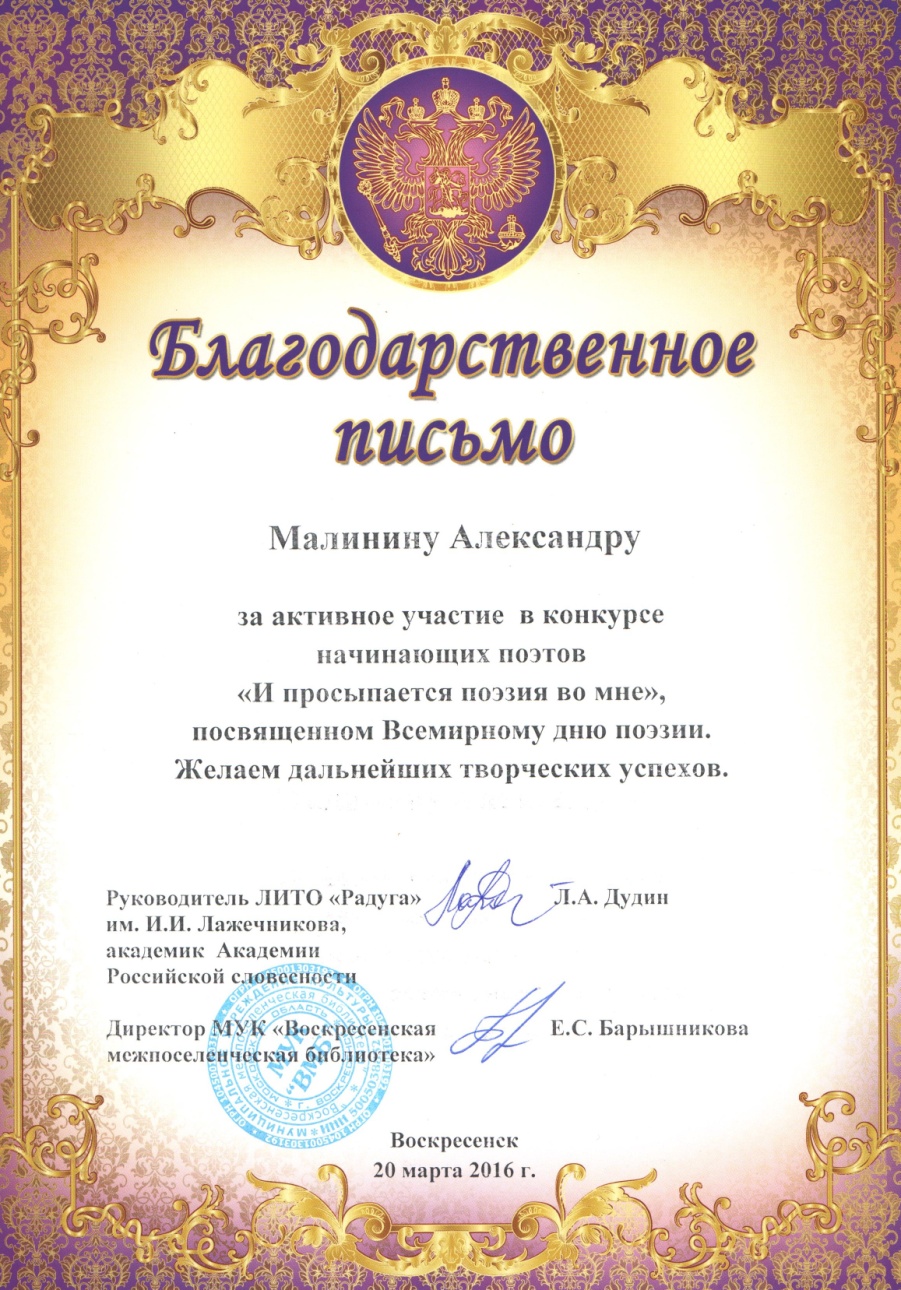 Поэтические сборники, в которые вошли стихи наших авторов
Клуб любителей поэзии «СТИХиЯ»
Мы ждём вас!
Приглашаем желающих вступить в наш Клуб!
Членом Клуба может стать каждый!
Нужно просто прийти в библиотеку!
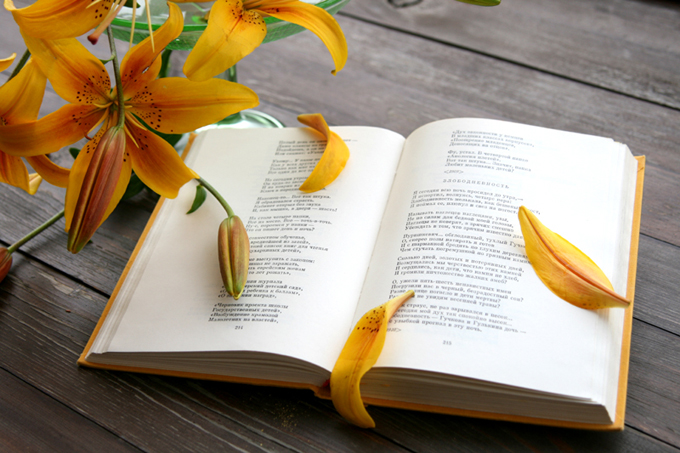 Спасибо за внимание!